DOPRAVNÍ HŘIŠTĚ23. 9. 20204. třída
Seznamujeme se s dopravními předpisy
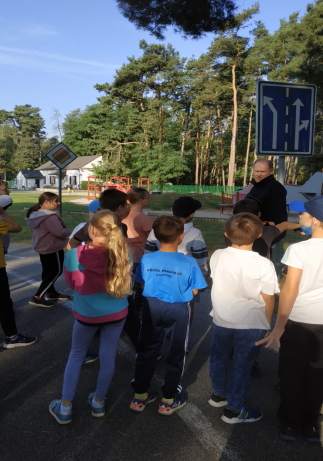 Procvičujeme bezpečnou jízdu na kole
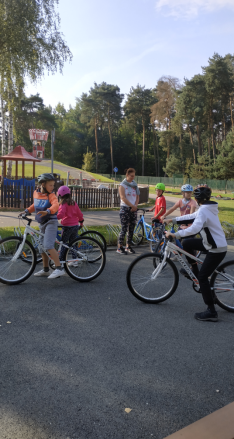 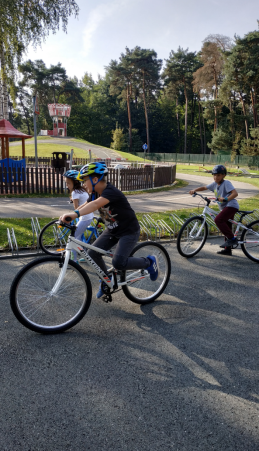 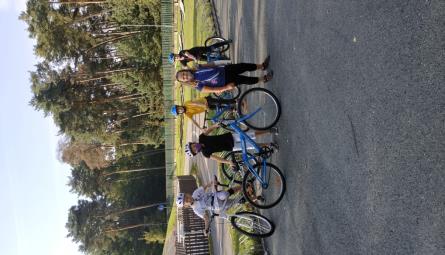 Snažíme se dodržovat pravidla bezpečné jízdy 
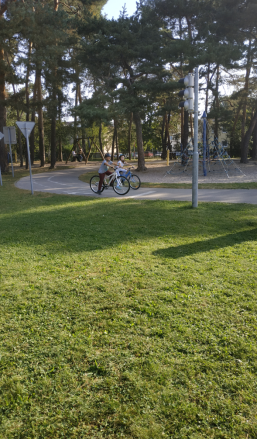 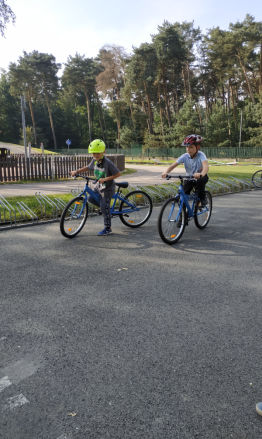 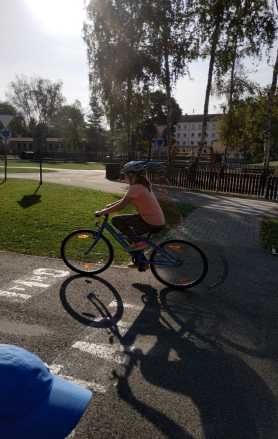 Jízda na kole nás baví
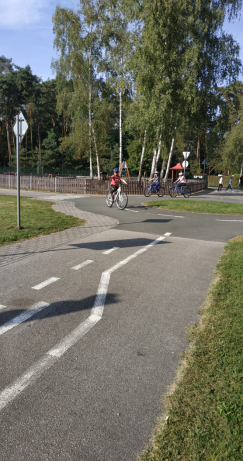 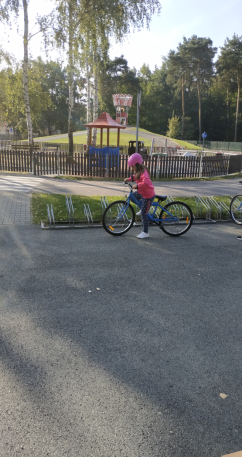 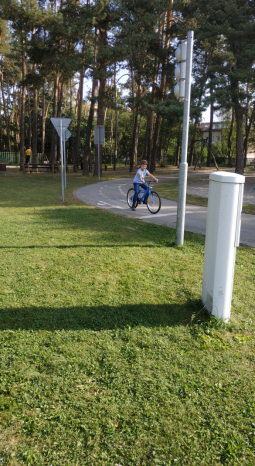 Těšíme se na příští návštěvu 
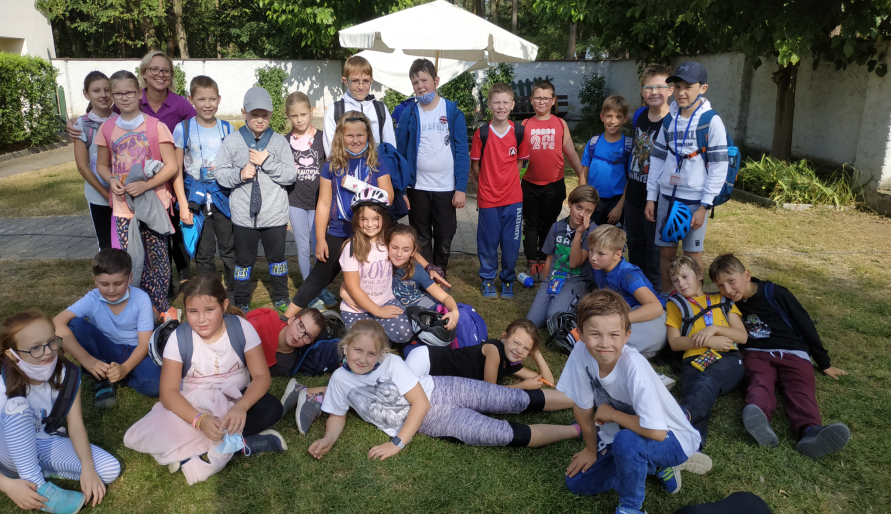